Vježbe iz Astronomije i astrofizike
18/10/16
Plan za danas
Završetak prvog poglavlja
Koordinatni sustavi
Zadatak 1.2
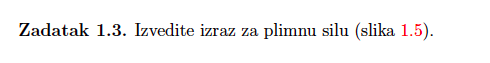 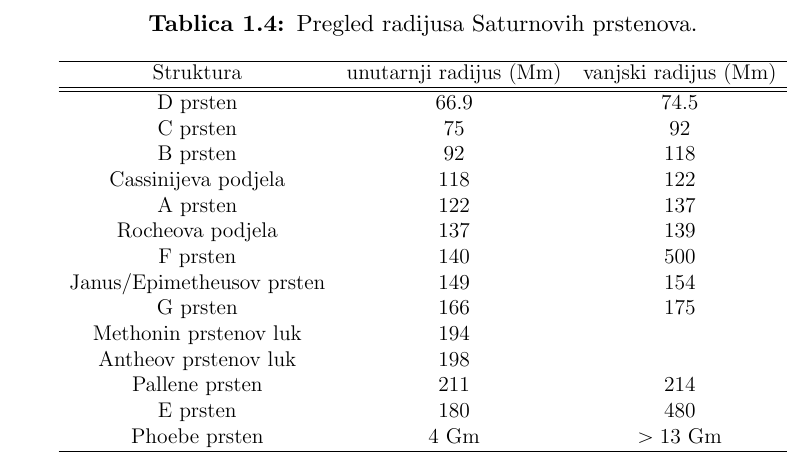 Koordinatni sustavi
Horizontski
Azimut ([0,360] od juga)
Zenitna udaljenost, z ili visina od horizonta h
Ekvatorski
Deklinacija
Satni kut, H  ([0,24] h, mjesni ) ili rektascenzija α ([0,24] h, nebeski )
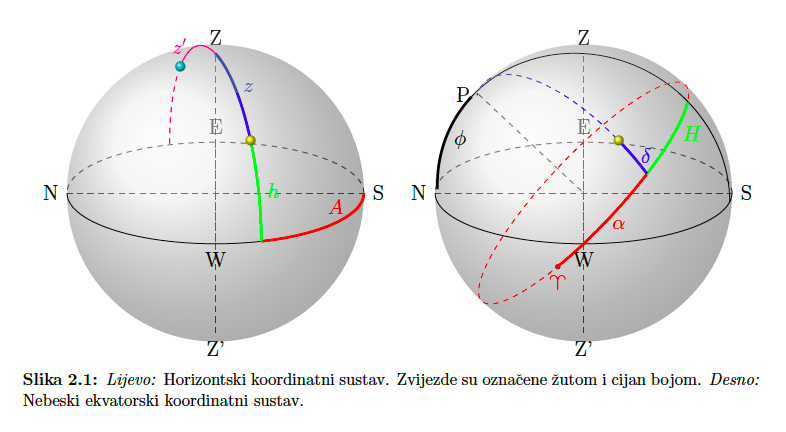 Zadaci
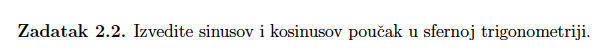 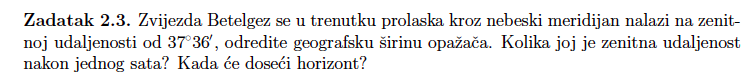